Reactive Garbling Schemes
Jesper Buus Nielsen and Samuel Ranellucci
Result
Define reactive garbling scheme (RGS)

Reactive 2PC protocol from RGS
Black-box
malicious adversary

Construction of reactive garbling scheme
Random oracle
2
Reactive computation
Reactive 2PC
3
Garbling scheme (GS)
What do garbling scheme achieve?

Garbling scheme, defined by [BHR12], formalise what Yao’s garbled circuits achieve.

Why define garbling scheme?

Protocol that use a primitive in a black-box fashion are easier to prove secure and are less prone to errors.

The underlying primitive can be instantiated with different protocols without redoing proof of security.
4
Applications of garbling scheme
Secure outsourcing

Secure computation

Private function evaluation

….
5
Insecure garbling scheme
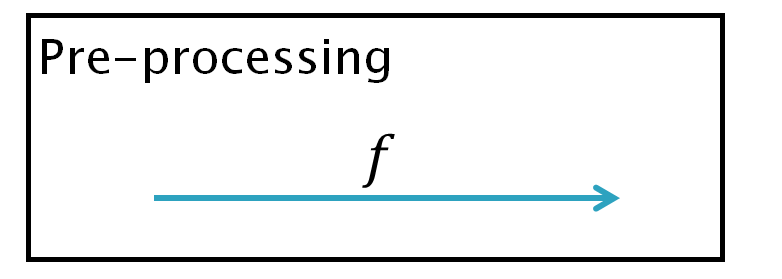 Sender
Receiver
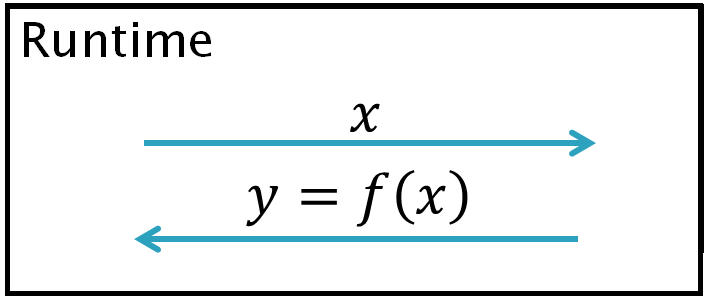 6
Security definition
7
Global view of garbling scheme
Step 4: extract output
Step 2: encode the input
Step 3: blind evaluation
Step 1: garble the function
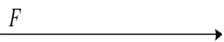 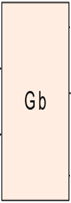 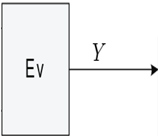 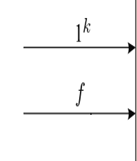 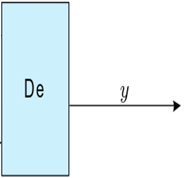 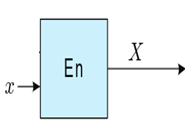 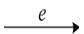 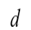 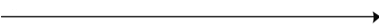 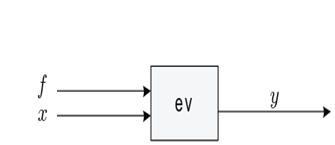 8
What can RGS do that GS can’t?
Partial input/output

Assemble garbled functions together

Black-box construction of 2PC

Reuse encoded output
9
GS to RGS
Vectorize

Output encoding string

Tags

Linking algorithm

Confidentiality
10
Vectorised garbling scheme
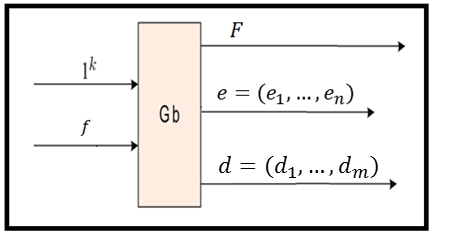 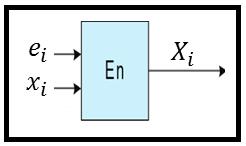 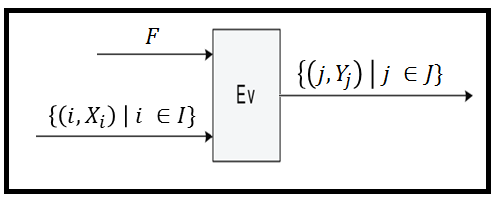 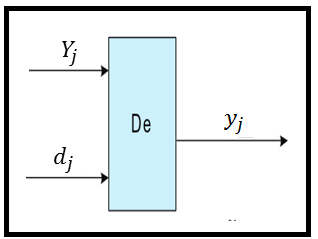 11
Output encoding string
Maps an output value to an encoded output

Used to link two garbling
12
Linking algorithm
13
Reactive garbling scheme
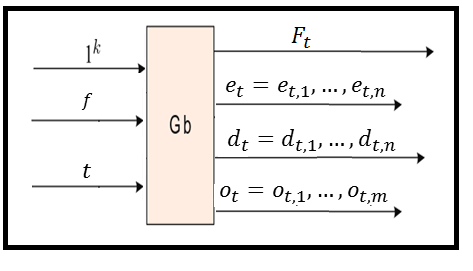 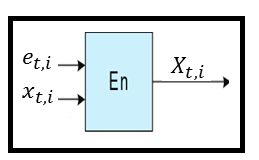 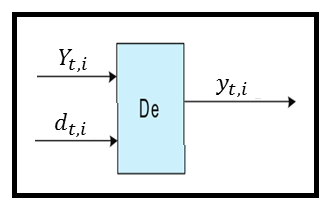 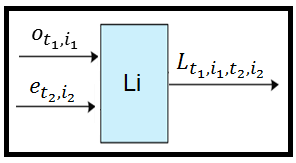 14
Evaluation procedure
15
Confidentiality
16
Toy example
17
Applications
Reactive two-party computation
Black-box
Watchlist

Lindell’s cheater detection
Black-box

Minilego as a RGS
18
Realizing reactive 2PC
19
Enforcing input consistency
g
20
Preventing selective failure attacks
21
Summary
We extend garbling schemes.

We can securely realize reactive 2PC from reactive garbling scheme
Black-box
22
Thank you for listening!
23